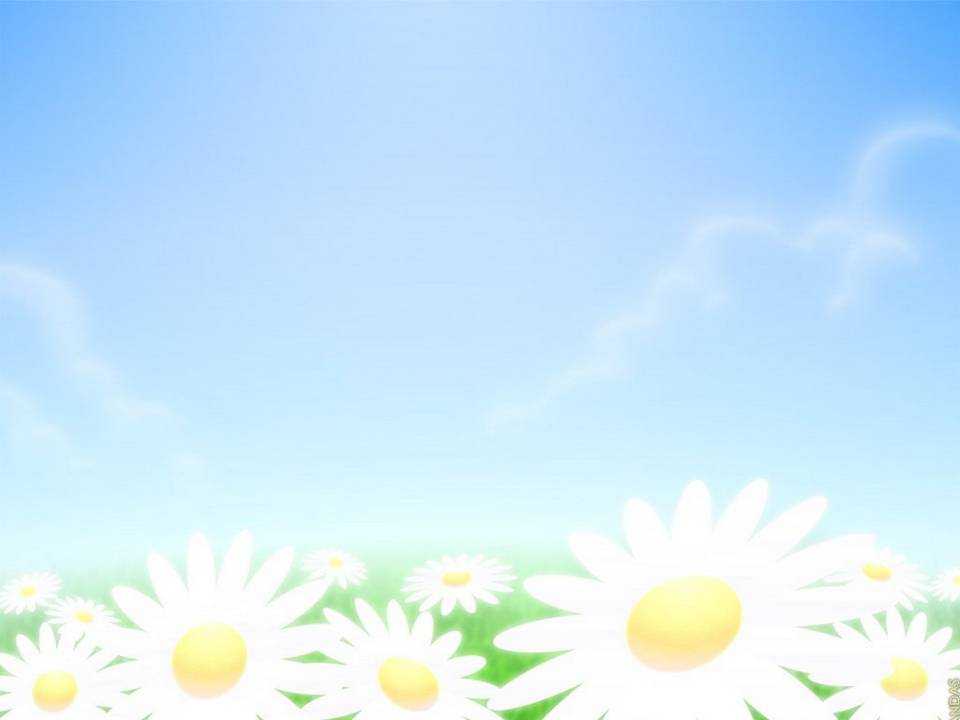 Урок:     «Я талантлив!»
По инициативе Уполномоченного при Президенте РФ по правам ребенка Павла Астахова в этом году
 1 урок 1 сентября по всей России  посвящены теме: «Я талантлив!».
«Каждый ребенок талантлив, просто не каждый взрослый может это
 вовремя заметить», 
 - убежден Павел Астахов.
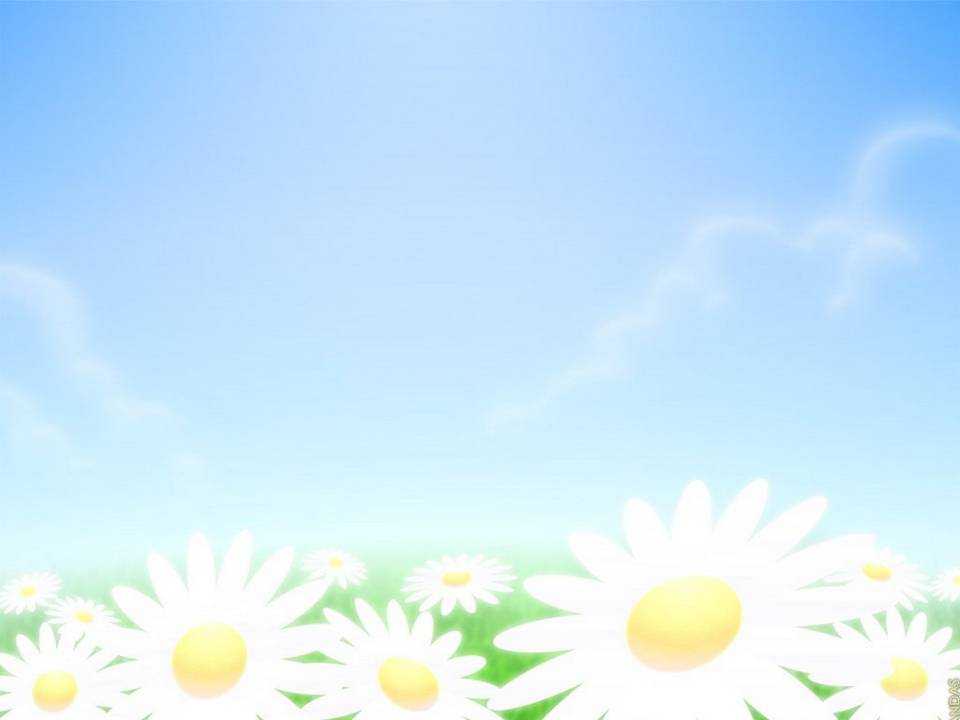 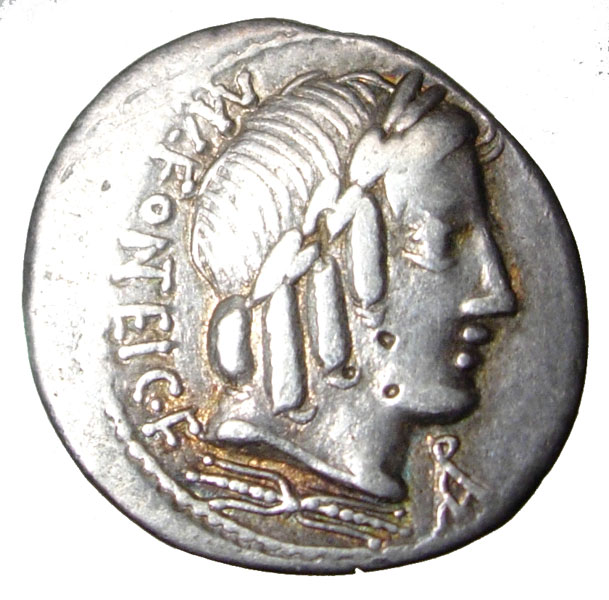 толковый словарь Даля: «ТАЛАНТ м. – вес и монета у древних греков и у римлян;
талант - природный дар, дарования человека и способность к чему».
«Талант является гораздо более ценным, 
чем деньги, поскольку его нельзя 
потерять или украсть»
Наполеон Хилл
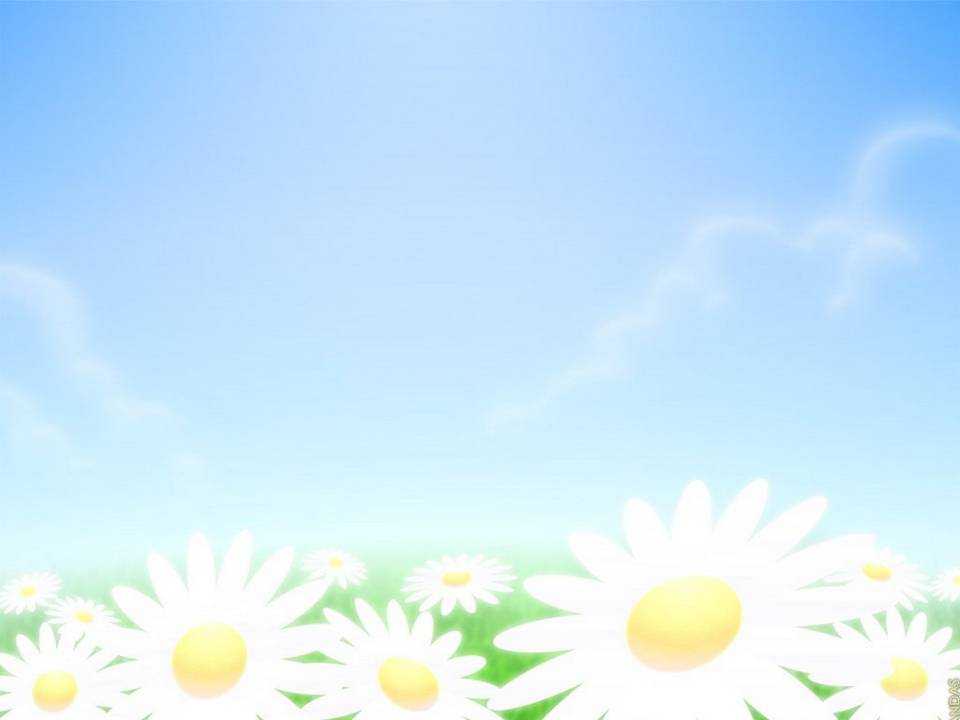 «Гений – это 99% труда и только 1% дарования»
Томас Эдисон
...Талант — это вера в себя, в свою силу... Горький М.
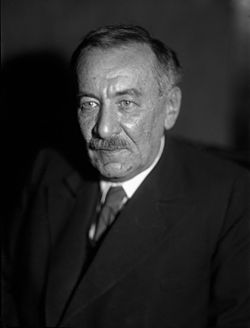 Леонид Исаакович
Мандельштам
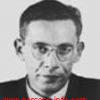 Сергей Леонидович 
Мандельштам
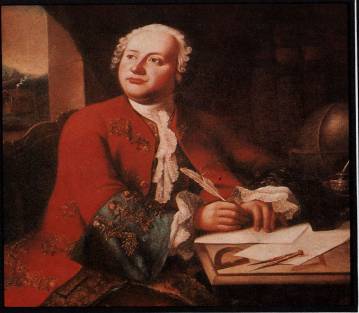 Михаил Васильевич 
Ломоносов
Первый российский ученый — естествоиспытатель мирового значения, поэт, ставший основоположником современного русского языка, художник, историк, поборник развития отечественной науки и культуры, который до 9 лет был практически неграмотным. Вы без труда назовете его.
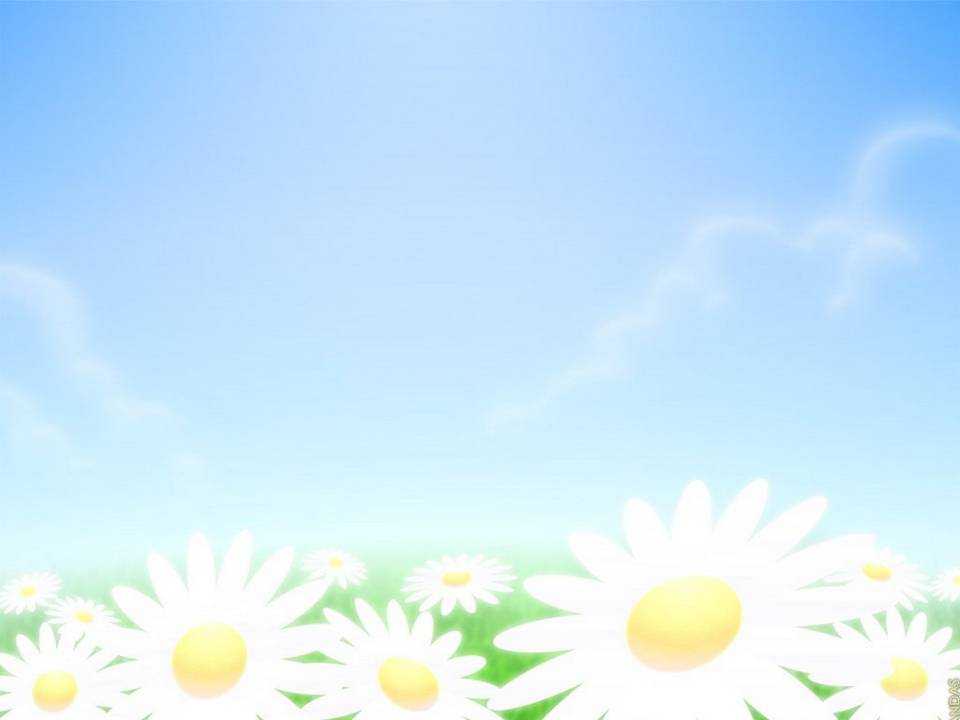 На ваших столах лежат бумажные салфетки. 
Возьмите, пожалуйста, по одной и сверните её пополам любым способом.
Оторвите с любого края уголок. 
Сверните её ещё раз пополам и опять оторвите кусочек с любого уголка. 
Сверните в третий раз пополам и снова оторвите. 
А теперь разверните и продемонстрируйте то, что у вас получилось.
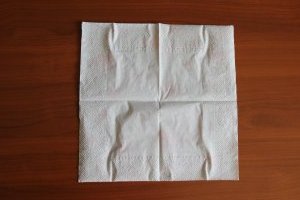 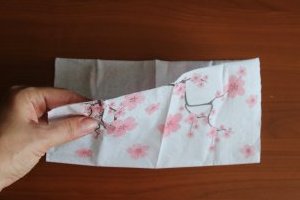 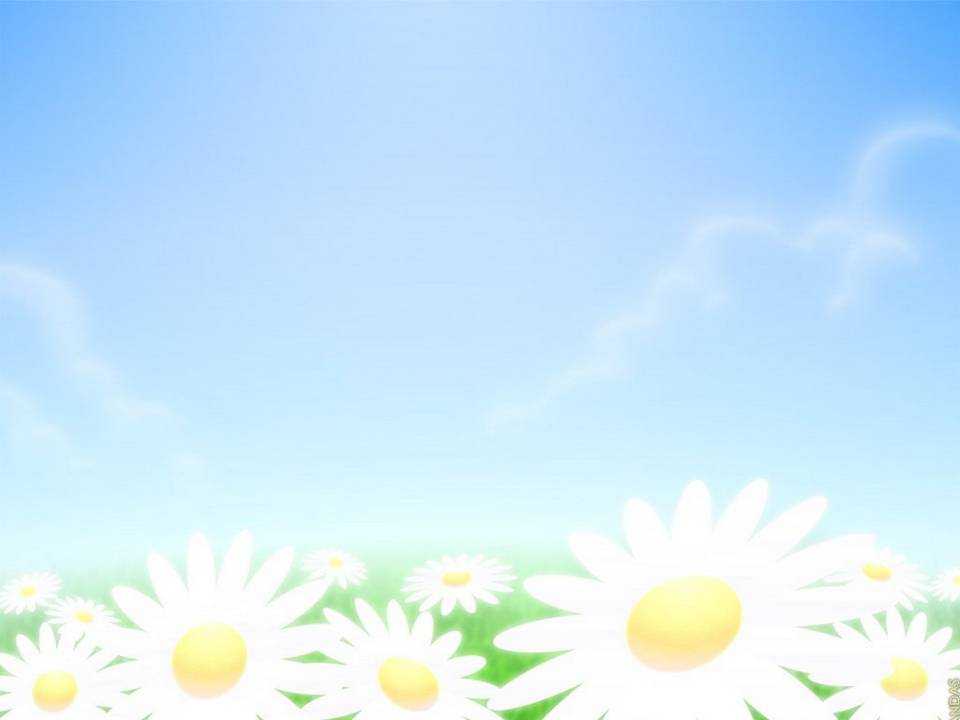 Как раскрыть свои таланты?
Что помогает человеку найти и раскрыть свой талант?
Какие таланты присущи нашим одноклассникам?
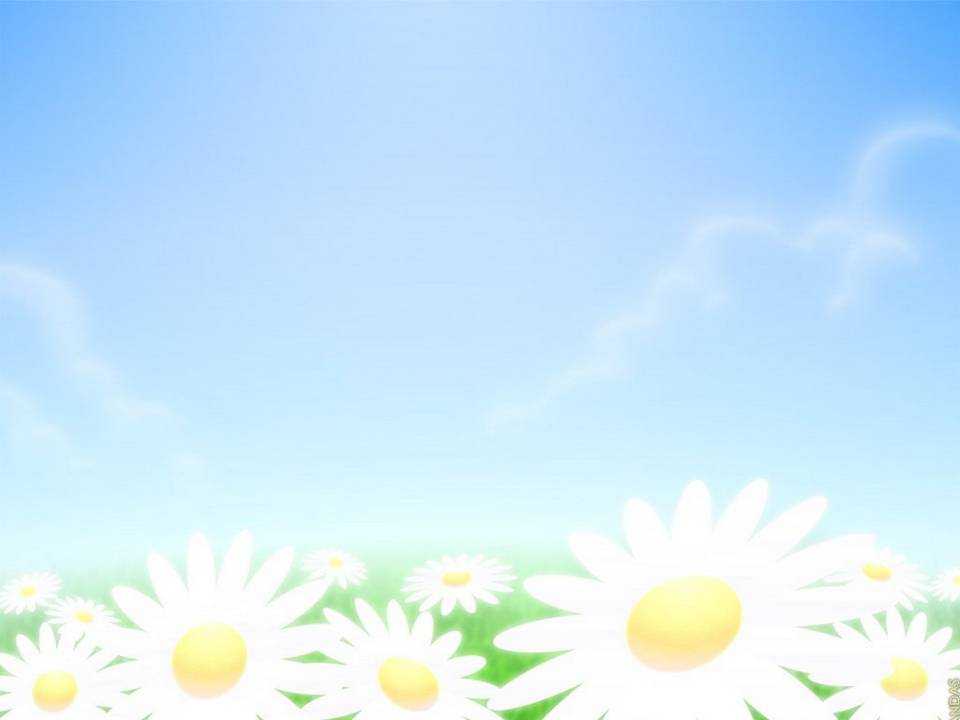 В нашем классе самым талантливым является…
Часто меня приятно удивлял своими возможностями……
Самая одаренная личность в нашем классе – это…
Лучше всех умеет в классе выслушать, понять и поддержать…
Если в классе скучно, то значит, в нем отсутствует…
Мне интересно наблюдать, как у доски отвечает…
Чаще всего мне будет сниться…
Возможно, мы очень скоро увидим в отличниках…
Лучше всех в классе поет…
Лучше всех в классе рисует
Лучше всех танцует…
Самым добрым человеком в классе, можно назвать…
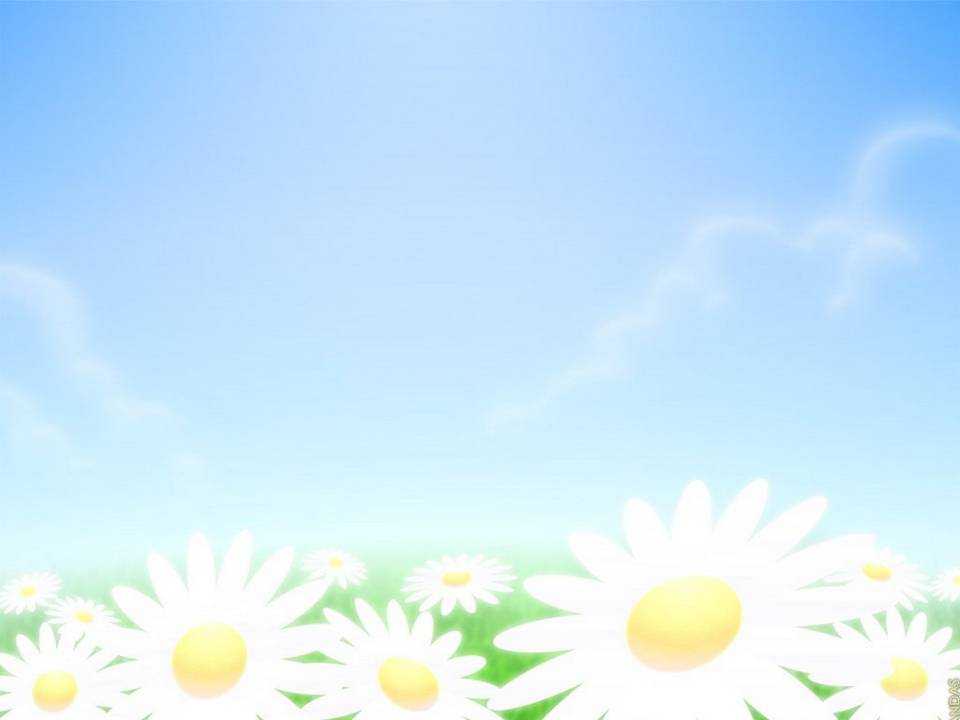 «Каждому из нас при рождении дается глыба мрамора и инструменты, чтобы превратить ее в статую. Некоторые так и таскают эту глыбу с собой всю жизнь, ни разу ее не коснувшись. Некоторые довольно быстро разбивают ее на маленькие осколки. А некоторым таки удается создать из нее великий шедевр!» 
Р. Бах.
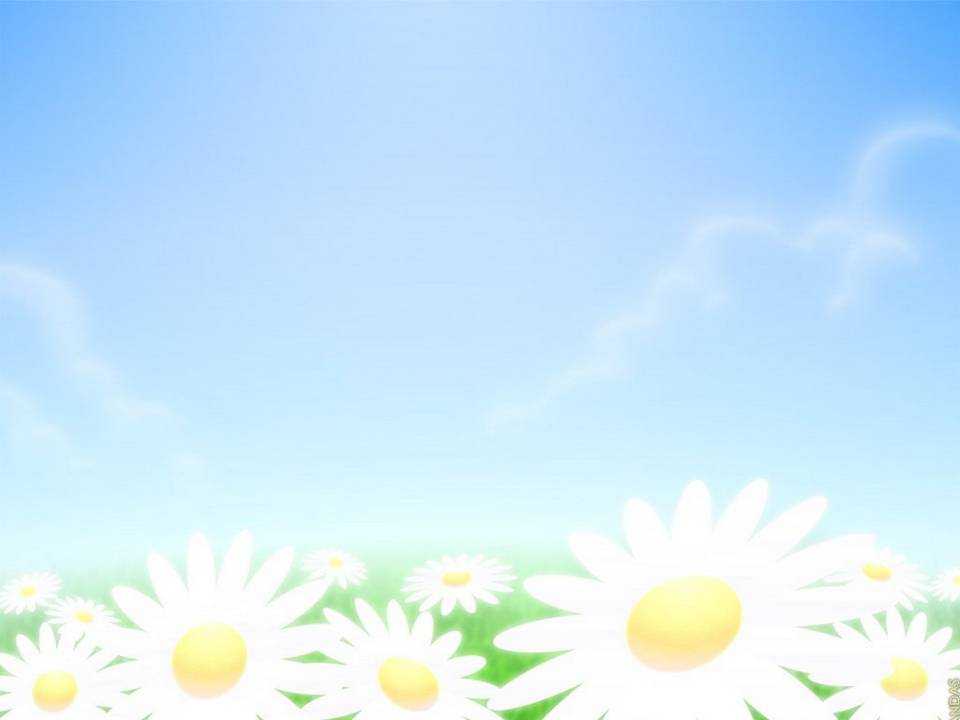 «Мои таланты 
и увлечения 
в лучах солнца!»
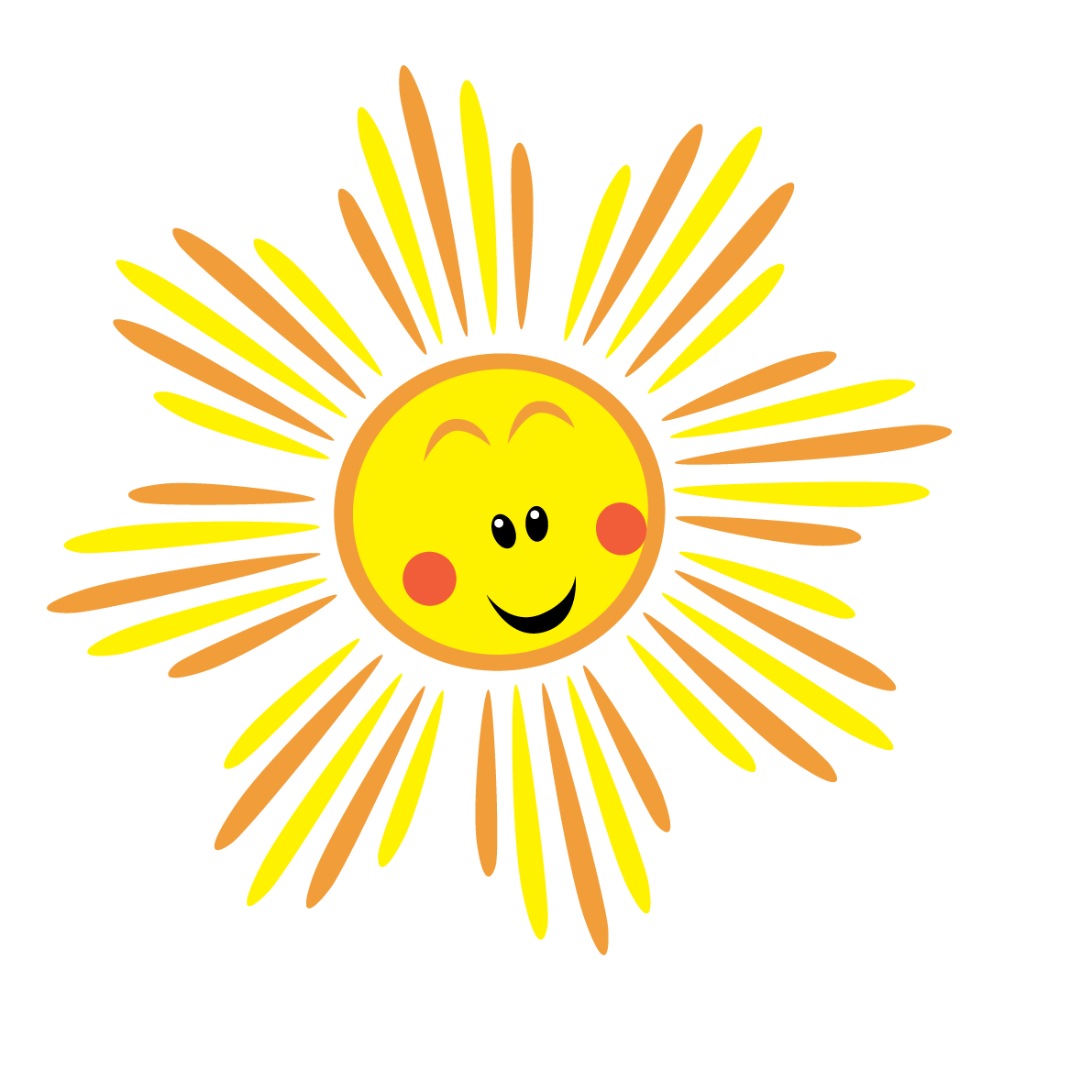 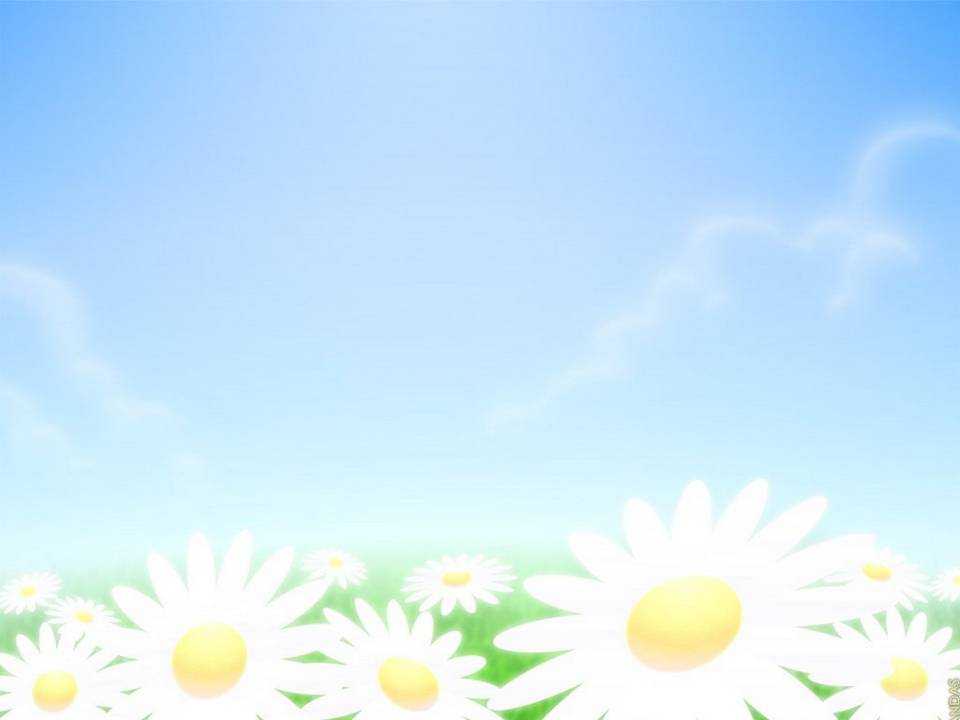 Школа – отличное место для того, чтобы учиться, развивать свои способности и таланты.
В каждом человеке природой заложены 
потенциальные возможности к творческой
 деятельности, которые необходимо развивать.